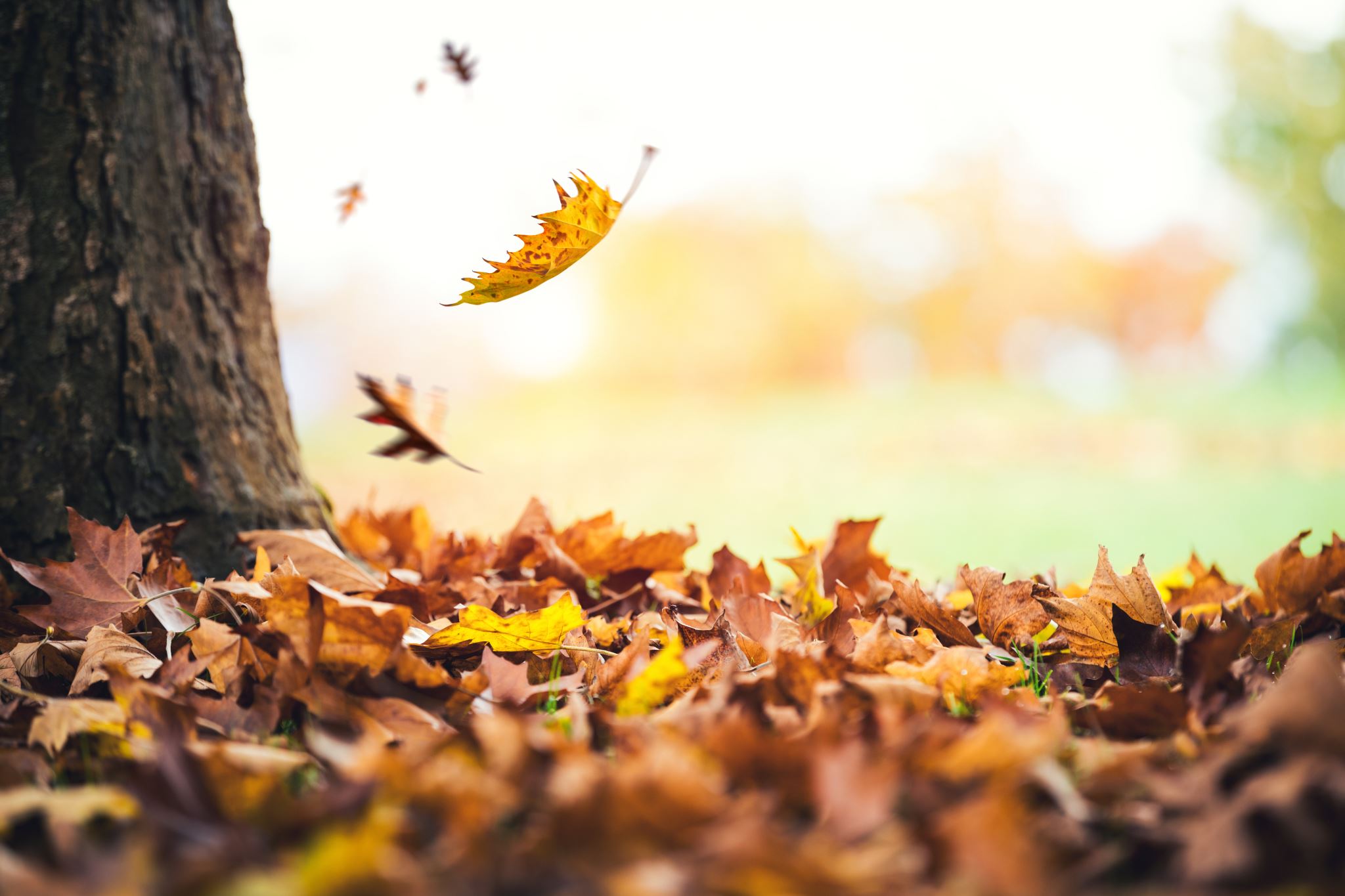 Veliko početno slovo, 5. razred
Sunčica Križan-Kadi, prof.
Označi na karti svijeta kontinent na kojem živiš. Zatim napiši nazive ostalih kontinenata.
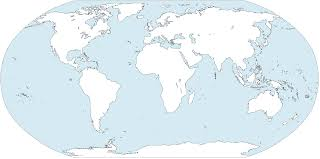 Zaključi! Kako pišemo imena/nazive kontinenata?
U pisanju imena kontinenata svi se članovi pišu velikim početnim slovom.
To su vlastita imena.
Zamisli da odeš na putovanje iz snova! Kako ćeš o tome izvijestiti svoje prijatelje?
Tik-tok, Instagram, Facebook…
Poslati fotografiju na whatsapp, viber, messenger…
Poslati razglednicu
Kako se piše razglednica?
Upisati adresu primatelja (ime i prezime, ulica i kućni broj, broj pošte, mjesto)
Pozdrav
Poruka
Potpis
https://carnet-my.sharepoint.com/:p:/g/personal/suncica_krizan-kadi_skole_hr/ersqytqeb1tkt2jqcmnibgobvuplyg1hdptir34e-eh-xw?e=gjmvc7
Zaključi! Kako pišemo imena država i gradova?
Imena država i gradova pišemo tako da sve članove imena pišemo velikim početnim slovom osim veznika i prijedloga. 

Bosna i Hercegovina
Severin na Kupi
Kako pišemo posvojne pridjeve od vlastitih imena?
Posvojne pridjeve nastale od vlastitih imena nastavcima –ski, -čki, -ćki i –ški pišemo malim početnim slovom.
varaždinski klipići, zagrebački odrezak, paški sir, slavonska šunka…
ALI!
Varaždinske vijesti, Zagrebačka ulica, Paški most, Slavonska ulica, Jadransko more…
Što su pokrajine?
Pokrajine su  zemljopisno ili administrativno veće zaokružene cjeline. 
Slavonija, Međimurje, Podravina, Moslavina
Hrvatsko zagorje, Gorski kotar, Ravni kotari
Varaždinska županija, Primorsko-goranska županija, Dubrovačko-neretvanska županija
Odgovori na postavljena pitanja tako da napišeš T ako misliš da je odgovor točan, 
odnosno N ako misliš da je netočan.
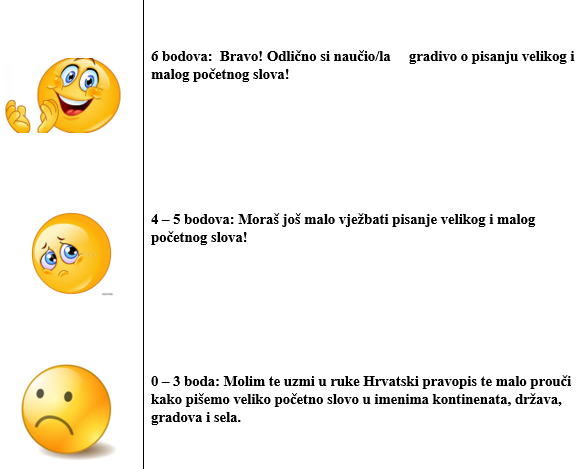 Na mrežnoj stranici https://mojerazglednice.com/?cn-reloaded=1 
pronađi poveznicu Razglednice iz Hrvatske. Među brojnim razglednicama pronađi jednu koja govori o gradu čije je ime višečlano. Nakon „otkrića“ o kojem se gradu radi, odgovori na pitanja koja se kriju u kvizu iza QR koda. Odgovore ćeš pronaći na razglednici traženog grada. Rješavajući zadatke, ponovit ćeš i osnovna pravila o pisanju velikog i malog početnog slova.

Kvizu možeš pristupiti i na poveznici: 
https://forms.office.com/Pages/ResponsePage.aspx?id=FvJamzTGgEurAgyaPQKQkfTpXqvYce9Duq39ibPjYE9UMTVUSDRXMlZCVU5EQjhPUVJKMkQ1RDJQRy4u
Poveznica za učitelje za dijeljenje: 
https://forms.office.com/Pages/ShareFormPage.aspx?id=FvJamzTGgEurAgyaPQKQkfTpXqvYce9Duq39ibPjYE9UMTVUSDRXMlZCVU5EQjhPUVJKMkQ1RDJQRy4u&sharetoken=3Tlq9fe5QLCuhzN2ppii
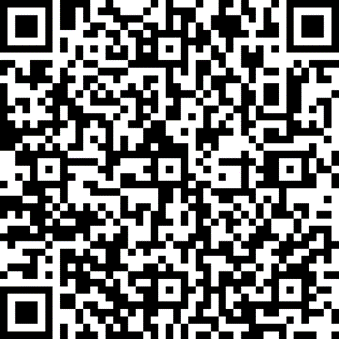